1ª 
parte
1-12
João Batista
2ª 
parte
13-17
O batismo
de Jesus
Mateus 3.1
Naqueles dias, apareceu João Batista pregando no deserto da Judeia.
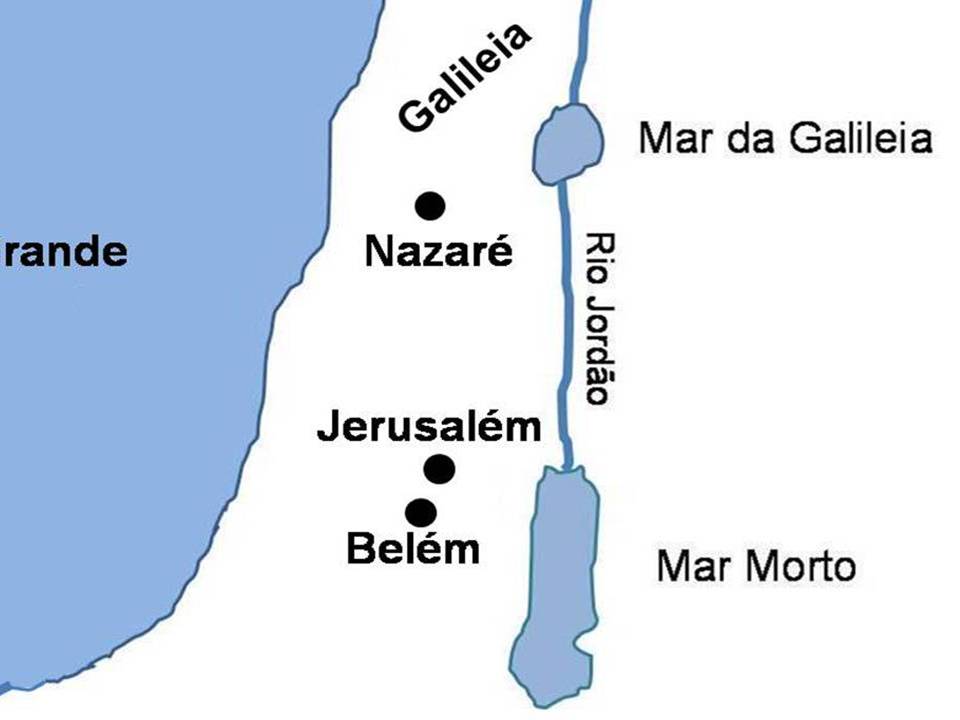 Mar 
Grande
Qumram
Mateus 3.2
Ele dizia: — Arrependam-se, porque está próximo o Reino dos Céus.
Mateus 3.3
Pois é a João que se refere o que foi dito por meio do profeta Isaías: "Voz do que clama no deserto: Preparem o caminho do Senhor, endireitem as suas veredas."
Isaías 40.3
Uma voz clama: "No deserto preparem o caminho do Senhor ! No ermo façam uma estrada reta para o nosso Deus!
Mateus 3.4
João usava uma roupa feita de pelos de camelo e um cinto de couro. O seu alimento eram gafanhotos e mel silvestre.
Mateus 3.5,6
Então os moradores de Jerusalém, de toda a Judeia e de toda a região em volta do Jordão iam até onde ele estava.E, confessando os seus pecados, eram batizados por ele no rio Jordão.
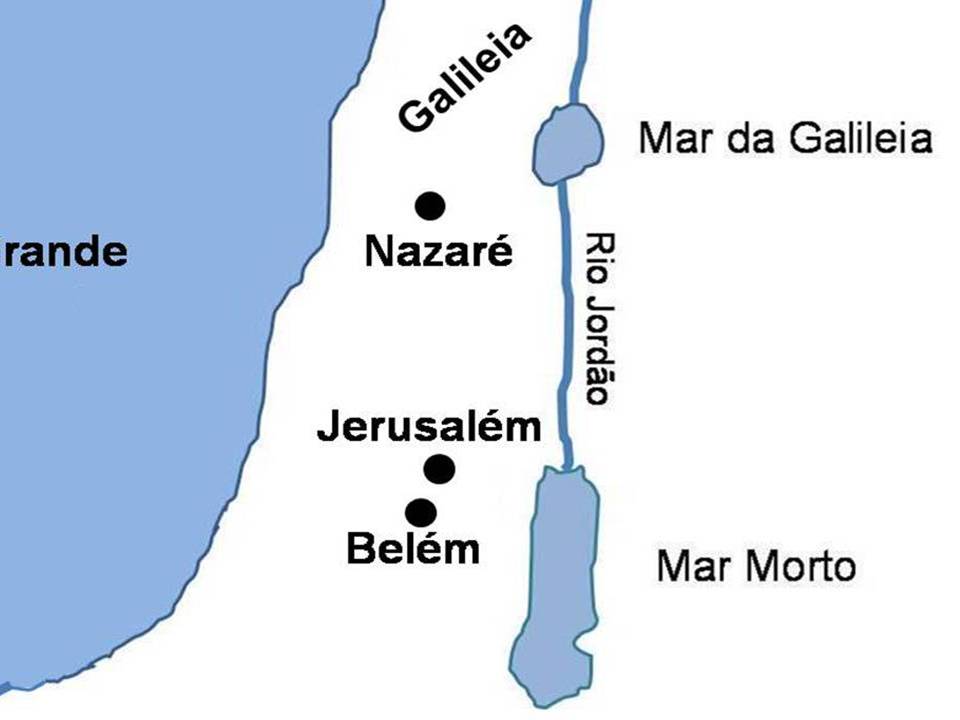 Mar 
Grande
Qumram
Mateus 3.7,10
Quando João viu que muitos fariseus e saduceus vinham ao seu batismo, disse-lhes: — Raça de víboras! Quem deu a entender que vocês podem fugir da ira que está por vir?Produzam fruto digno de arrependimento!
E não pensem que podem dizer uns aos outros: "Temos por pai Abraão", porque eu afirmo a vocês que Deus pode fazer com que destas pedras surjam filhos a Abraão.E o machado já está posto à raiz das árvores. Portanto, toda árvore que não produz bom fruto é cortada e lançada ao fogo.
Mateus 3.11
Eu batizo vocês com água, para arrependimento; mas aquele que vem depois de mim é mais poderoso do que eu, do qual não sou digno de carregar as sandálias. Ele os batizará com o Espírito Santo e com fogo.
Mateus 3.12
Ele tem a pá em suas mãos, limpará a sua eira e recolherá o seu trigo no celeiro; porém queimará a palha num fogo que nunca se apaga.
1ª 
parte
1-12
João Batista
2ª 
parte
13-17
O batismo
de Jesus
Mateus 3.13
Por esse tempo, Jesus foi da Galileia para o rio Jordão, a fim de que João o batizasse.
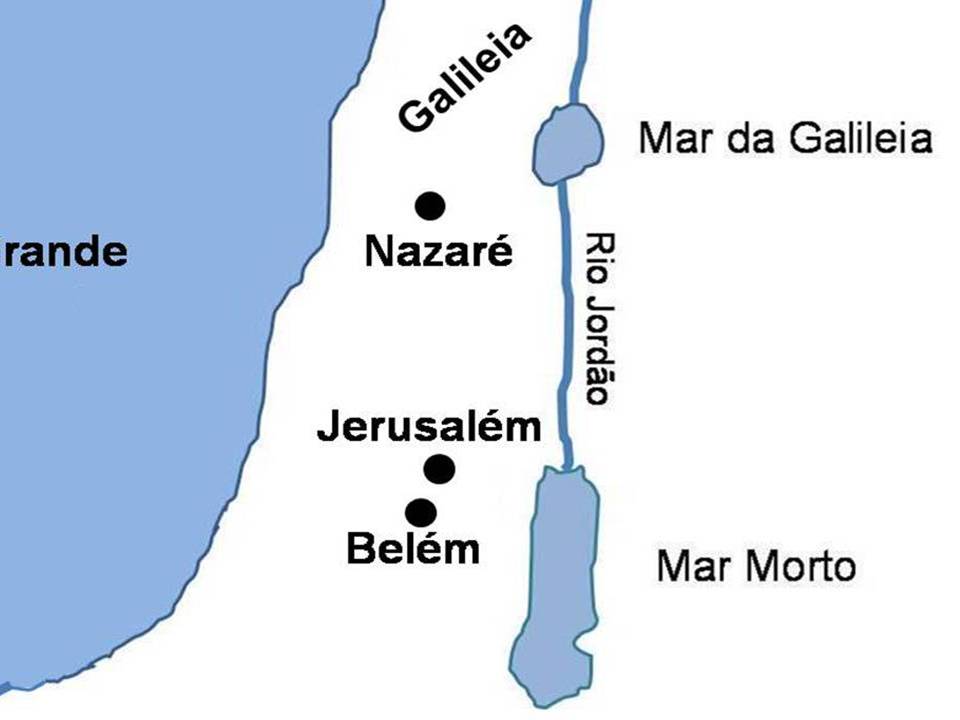 Mar 
Grande
Qumram
Mateus 3.14,15
João, porém, quis convencê-lo a mudar de ideia, dizendo: — Eu é que preciso ser batizado por você, e é você que vem a mim?Mas Jesus respondeu: — Deixe por enquanto, porque assim nos convém cumprir toda a justiça. Então ele concordou.
Mateus 3.16,17
Depois de batizado, Jesus logo saiu da água. E eis que os céus se abriram e ele viu o Espírito de Deus descendo como pomba, vindo sobre ele.E eis que uma voz dos céus dizia: — Este é o meu Filho amado, em quem me agrado.
Isaías 42,1
"Eis aqui o meu servo, a quem sustenho; o meu escolhido, em quem a minha alma se agrada. Pus sobre ele o meu Espírito, e ele promulgará o direito para os gentios.
AD – Anno Domini
            Ano do SENHOR
30 d.C. Batismo de Jesus